Ch. 14 - Gases
III. Ideal Gas Law
A. Avogadro’s Principle
V
n
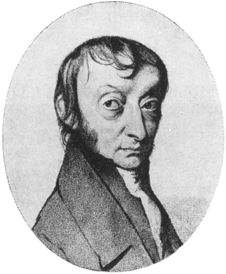 Equal volumes of gases contain equal numbers of moles
at constant temp & pressure
true for any gas
A. Ideal Gas Law
= k
Merge the Combined Gas Law with Avogadro’s Principle:
PV
T
V
n
PV
nT
= R
UNIVERSAL GAS CONSTANT
R=0.0821 Latm/molK
R=8.315 dm3kPa/molK
You don’t need to memorize these values!
A. Ideal Gas Law
PV=nRT
UNIVERSAL GAS CONSTANT
R=0.0821 Latm/molK
R=8.315 dm3kPa/molK
You don’t need to memorize these values!
C. Ideal Gas Law Problems
Calculate the pressure in atmospheres of 0.412 mol of He at 16°C & occupying 3.25 L.
GIVEN:
P = ? atm
n = 0.412 mol
T = 16°C = 289 K
V = 3.25 L
R = 0.0821Latm/molK
WORK:
PV = nRT
P(3.25)=(0.412)(0.0821)(289)
      L            mol    Latm/molK     K
P = 3.01 atm
C. Johannesson
C. Ideal Gas Law Problems
WORK:
85 g   1 mol    = 2.7 mol
         32.00 g
Find the volume of 85 g of O2 at 25°C and 104.5 kPa.
GIVEN:
V = ?
n = 85 g
T = 25°C = 298 K
P = 104.5 kPa
R = 8.315 dm3kPa/molK
= 2.7 mol
PV = nRT
(104.5)V=(2.7)  (8.315)  (298)
   kPa             mol  dm3kPa/molK     K
V = 64 dm3
C. Johannesson